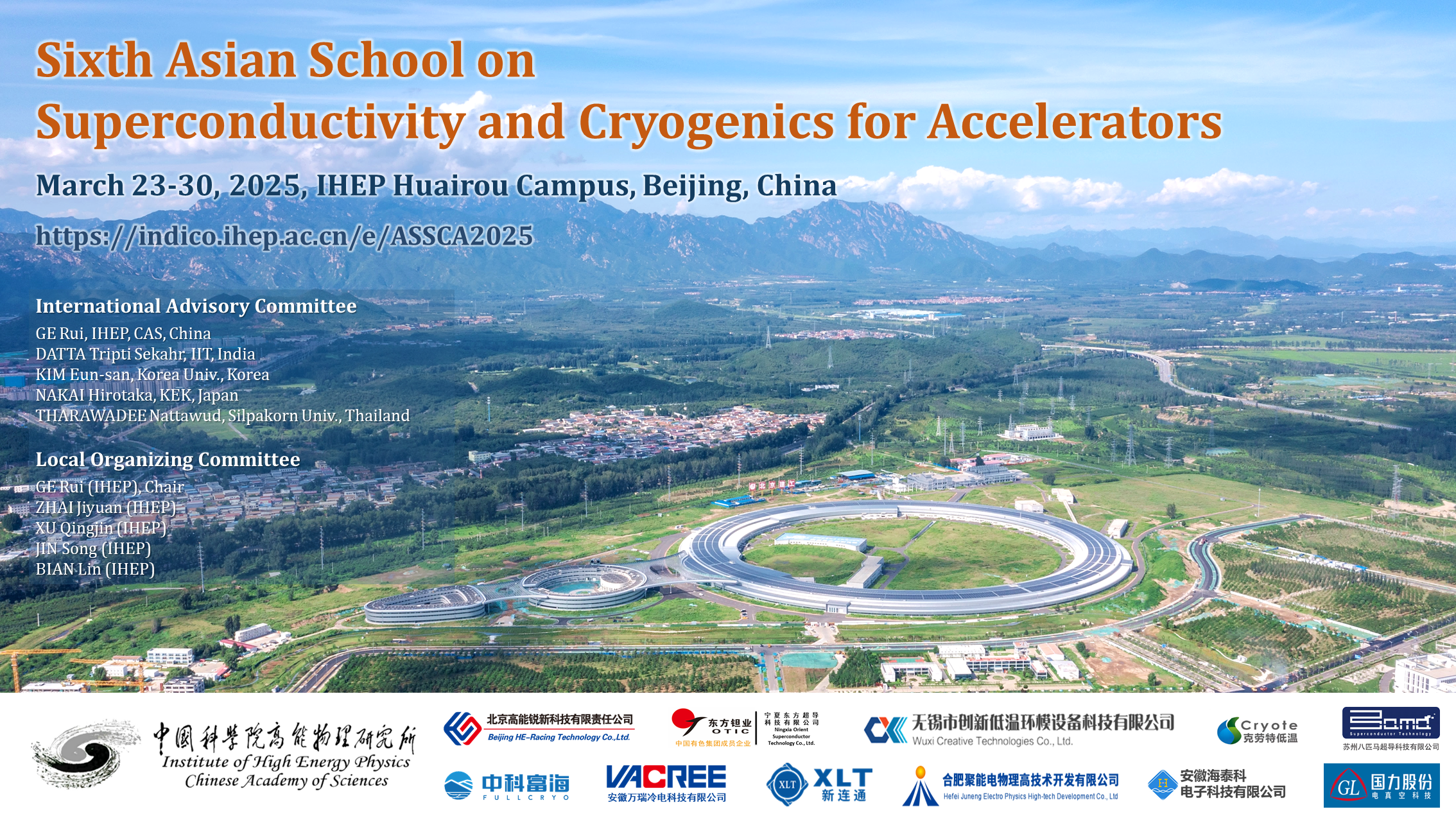 Hands-on training:Cavity RF measurement
Hongjuan Zheng, Jiyuan Zhai (IHEP, China)
2025-03
1
Cavity RF Measurement
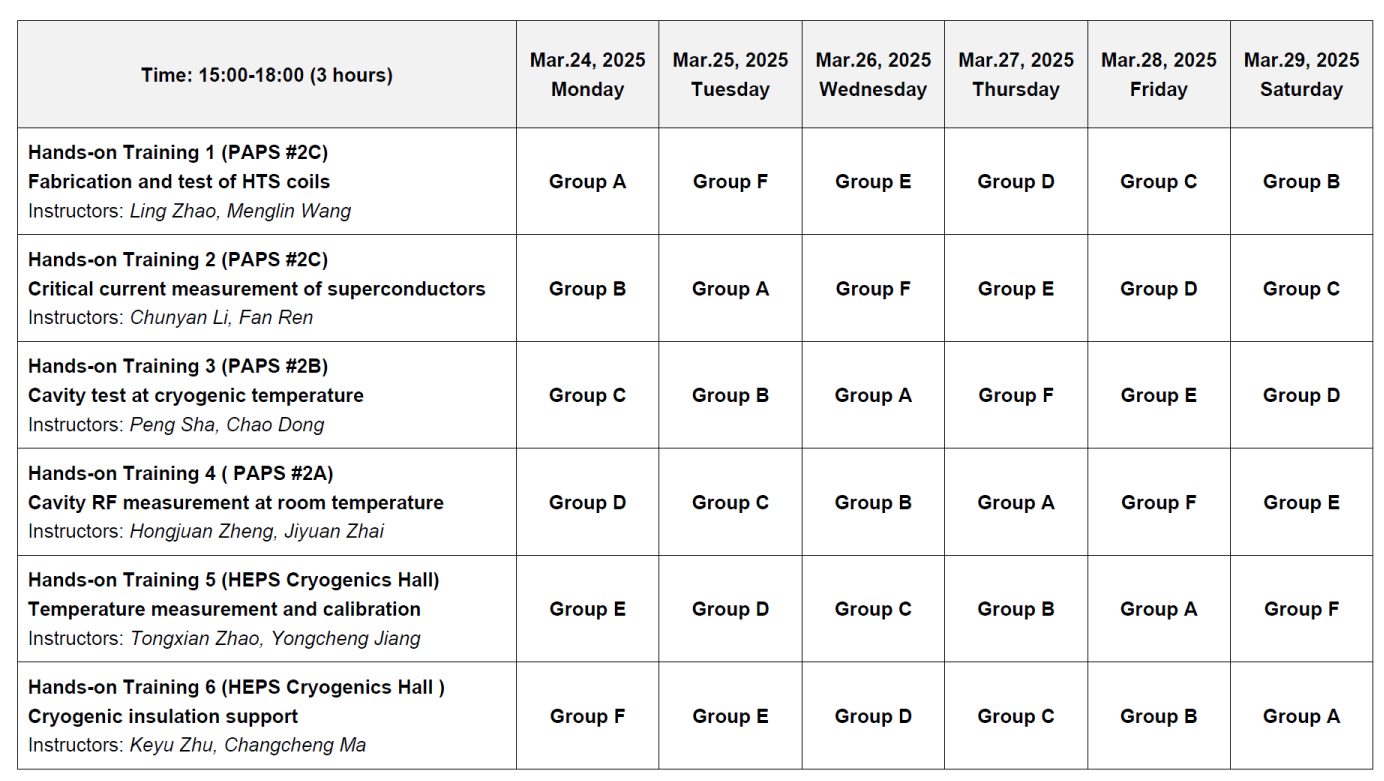 H.J. Zheng , J.Y. Zhai (IHEP, China)
ASSCA2025, IHEP
2
Cavity RF Measurement
Site (building & lab)
PAPS #2A, VT control room
Prerequisites and reading requirements
Microwave Engineering
Objective
Basic operation of vector network analyzer, field profile measurement of the accelerating mode with perturbation method, Q0 calculation, simulation and measurement, external Q simulation and measurement
H.J. Zheng , J.Y. Zhai (IHEP, China)
ASSCA2025, IHEP
3
Training Contents
Background introduction (30 min)
Vector Network Analyzer usage, calibration and error analysis (30 min)
Bead pull measurement of the on-axis electric field profiles of TM010 passband modes (50 min)
Question#1: Calculate the max frequency change and phase change of TM010 pi mode due to the metallic needle perturbation on axis. 
HOM coupler Qext measurement of TM110 modes at room temperature (50 min)
Question#2: How to measure Qext of the input coupler and HOM coupler at 2 K? Can we measure Q0 at 2 K only with RF method?
H.J. Zheng , J.Y. Zhai (IHEP, China)
ASSCA2025, IHEP
4
Bead-pulling Method
Preparation
Using a non-conducting wire (like a fishing line) to pull a bead (made of dielectric/metallic or ferromagnetic material) through a RF cavity to measure the electromagnetic fields distribution on resonance inside
Principle of bead-pull
Perturbation theory
Form factors of metallic and dielectric ellipsoids
Measurement techniques
Methods and tricks
Bead-pull setup, bead selection, S parameters by VNA
H.J. Zheng , J.Y. Zhai (IHEP, China)
ASSCA2025, IHEP
5
Principle of Bead-pull
Cavity performance like resonance frequency f or quality factor Q can be changed by introducing a small perturbation to the resonance EM fields.
Bead-pull measurement involves two types of perturbations:
Small material perturbation, like a small dielectric bead enters a large volume of cavity.
Small cavity volume change, like a small metallic bead enters a large volume of cavity.
Dielectric bead or metallic bead→ perturbation of EM field → frequency and phase changed of EM field→ pulling a metal or dielectric bead in an axial direction → record the frequency shift or phase shift caused by the ball at the corresponding position → get the relative field at that position
H.J. Zheng , J.Y. Zhai (IHEP, China)
ASSCA2025, IHEP
6
Frequency Shift (1)
Frequency change due to a metallic bead:



Frequency change due to a dielectric bead:
where U is the stored energy in the cavity, a is the radius of the bead,     is the relative dielectric constant of the bead material,     is the relative magnetic constant of the bead material,     is the vacuum dielectric constant,     is the vacuum magnetic constant.
H.J. Zheng , J.Y. Zhai (IHEP, China)
ASSCA2025, IHEP
7
Frequency Shift (2)
Pulling a bead to measure the cavity Δf(z)/f can measure the sqrt[Ez(r=0,z)]/U:
For example, using a Teflon sphere bead or syringe needle, Hz(r=0,z)≈0 in this case.
Here, Fbead or its alternative factor with multiplication to other constants is called bead form factor which is only defined by the bead geometry and material. So the bead-pull measurement can measure the normalized EM field distribution along the pulling direction which is not cavity frequency and drive power dependent parameter.
H.J. Zheng , J.Y. Zhai (IHEP, China)
ASSCA2025, IHEP
8
Frequency Shift (3)
The perturbation frequency shift Δf in any cavity resonance is found via the change in a S21 measurement according to the relation:
Where QL-1= Q0-1+ Qin-1+ Qout-1 and X= f/f0-f0/f ≈ 2Δf/f0. The Qin and Qout represent the external Q values of input and output probes respectively. From above, we can get the relation between frequency shift with phase shift Φ of S21:
H.J. Zheng , J.Y. Zhai (IHEP, China)
ASSCA2025, IHEP
9
Bead-Pull Measurement System
Flange used for bead pulling
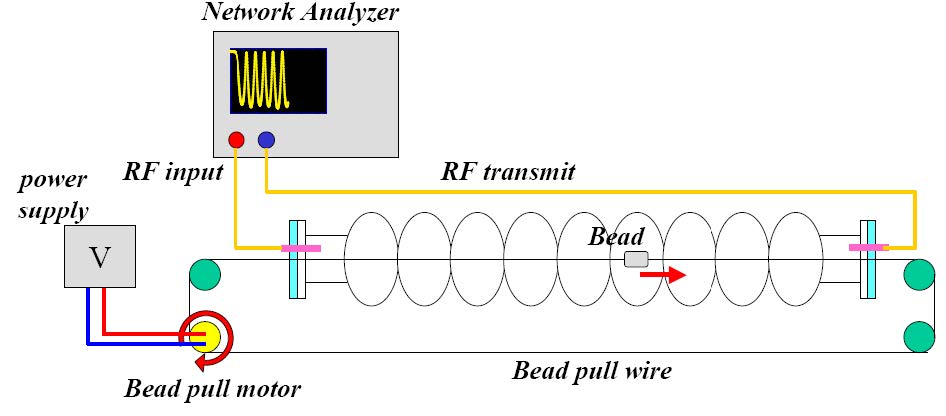 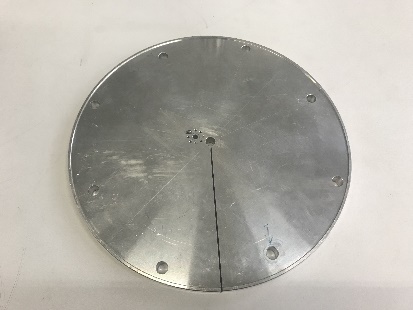 Bead pull motor
Fish line
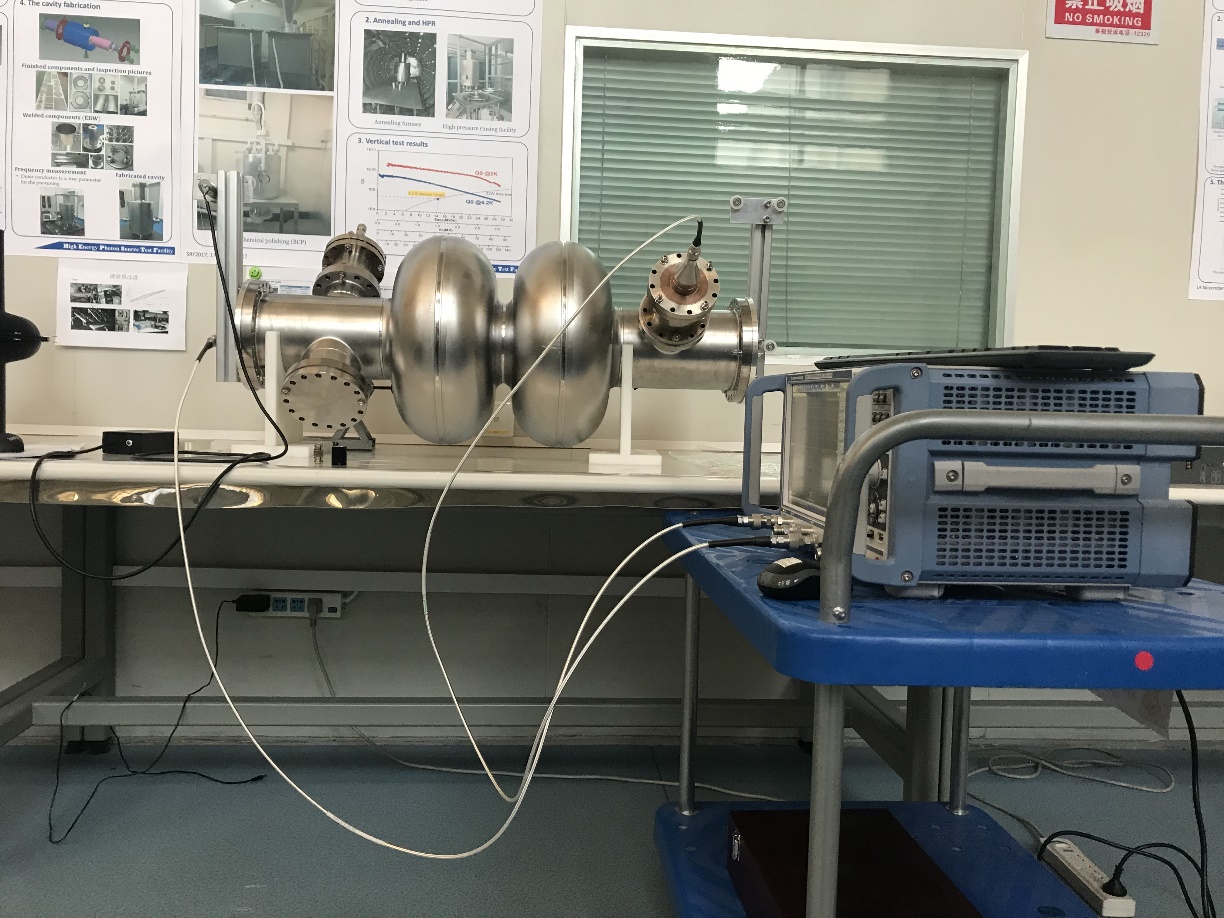 The setup consists of a pulley-mounted driver motor to move the perturbing bead on a dielectric line (‘‘fish line’’) through the cavity.
Coupling to a resonance with a network analyzer can be obtained in  cavity across the two beam pipes with antenna.
Antenna used for excitation and pick up
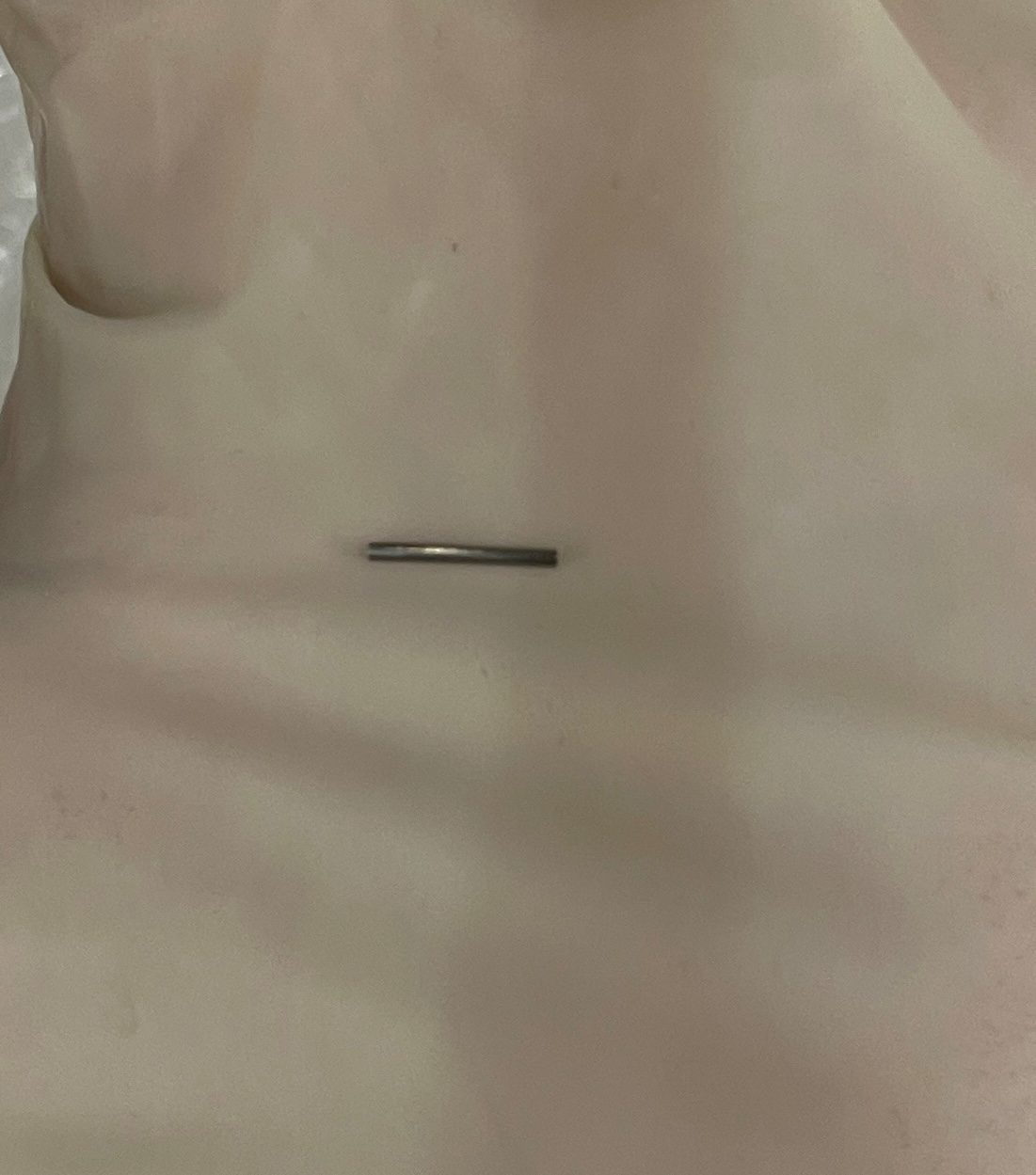 Metallic needle
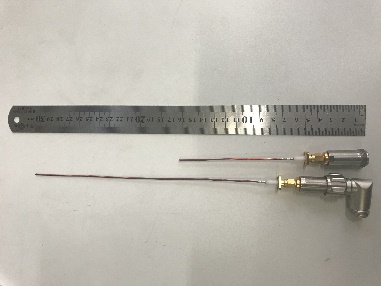 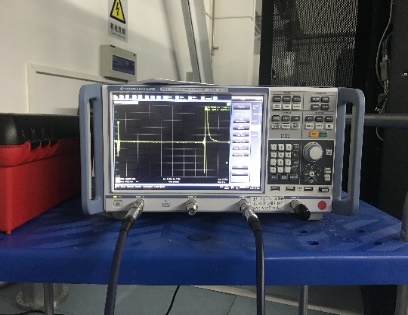 VNA
H.J. Zheng , J.Y. Zhai (IHEP, China)
ASSCA2025, IHEP
10
Experimental Set-up of RF Measurement
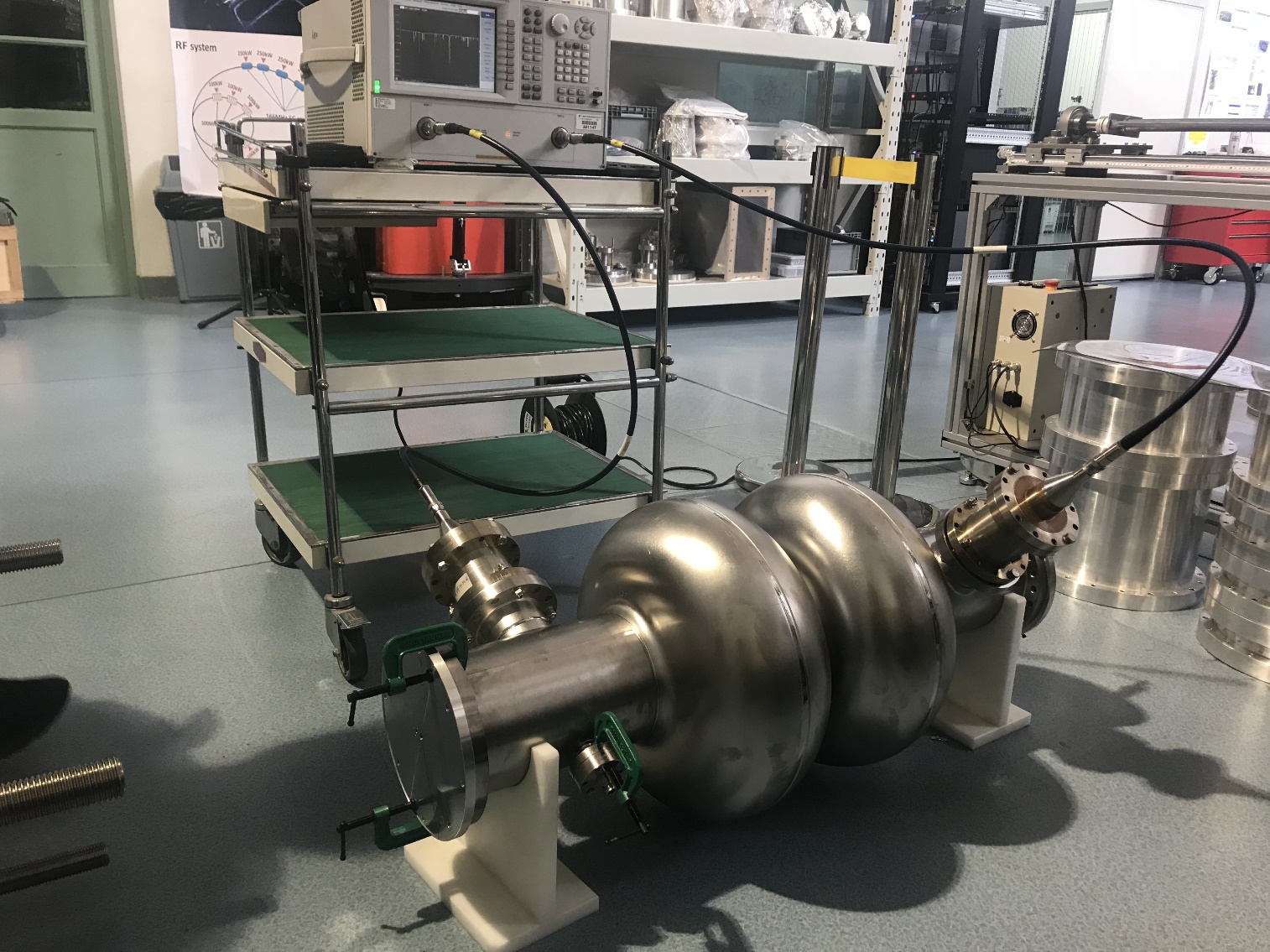 Vector Network Analyzer
Port1(~input)
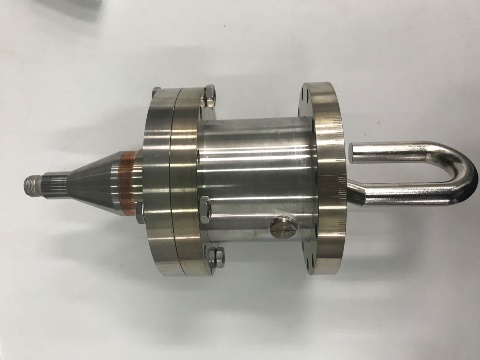 Port2(~output)
HOM1
HOM2
2-cell cavity
HOM coupler
H.J. Zheng , J.Y. Zhai (IHEP, China)
ASSCA2025, IHEP
11
RF Measurement of 2-cell Cavity
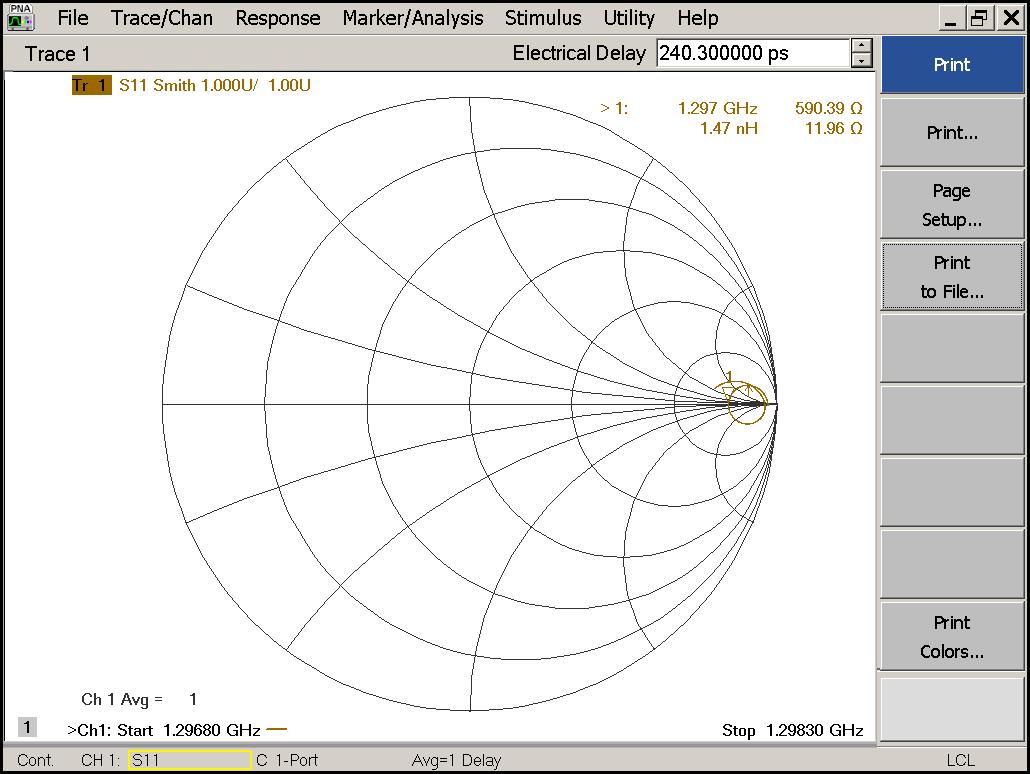 Smith chart
Used to decide each port is under coupling, over coupling or matched.
under coupling
r=1
over coupling
Matched point
VSWR=1
H.J. Zheng , J.Y. Zhai (IHEP, China)
ASSCA2025, IHEP
12
[Speaker Notes: Voltage Standing Wave Ratio]
RF Measurement of 2-cell Cavity
Different methods used to get the RF parameters of cavity:
Impedance method
Measure resonant VSWR S0, arbitrarily VSWR Sx, resonant frequency f0, arbitrarily frequency fx
Reflection method
Measure f0, 𝑄𝐿, S11(dB), S22(dB)
Transmission method
Measure f0, 𝑄𝐿, S11(dB), S21(dB)
To get the Q0 and Qe for cavity in RT:
First, determine the coupling state of each port.
Second, chose measurement methods.
H.J. Zheng , J.Y. Zhai (IHEP, China)
ASSCA2025, IHEP
13
RF Measurement-Impedance Method
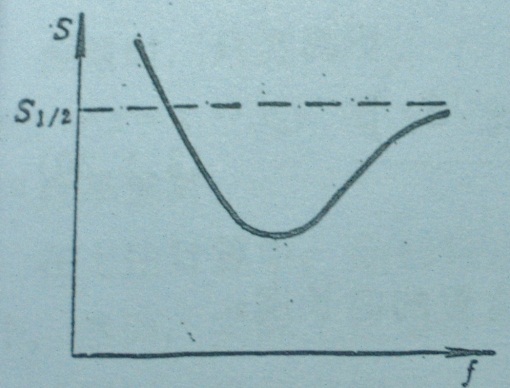 Asymmetric VSWR curve
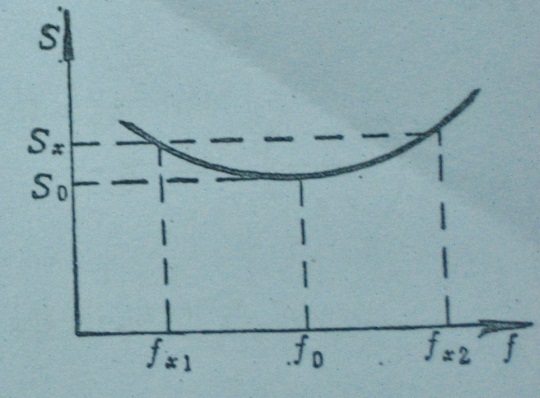 VSWR curve near the resonant frequency
H.J. Zheng , J.Y. Zhai (IHEP, China)
ASSCA2025, IHEP
14
RF measurement-Reflection Method
This method has a limitation in that the coupling coefficient is not too small.
H.J. Zheng , J.Y. Zhai (IHEP, China)
ASSCA2025, IHEP
15
RF measurement-Transmission Method
This method was used for one port weak coupling.
H.J. Zheng , J.Y. Zhai (IHEP, China)
ASSCA2025, IHEP
16
References
[1] Haipeng Wang, Jiquan Guo, Bead-pulling Measurement Principle and Technique Used for the SRF Cavities at Jlab. US Particle Accelerator School, SRF Practices and Hands-on Measurements, Thomas Jefferson Lab, Newport News, VA 23606 Jan. 19-23, 2015.
[2] Hahn H, Calaga R, Jain P, et al. HOM identification by bead pulling in the Brookhaven ERL cavity. Nuclear Instruments and Methods in Physics Research Section A: Accelerators, Spectrometers, Detectors and Associated Equipment, 2014, 734: 72-78.
[3] Hong-Juan Zheng, Ji-Yuan Zhai, Tong-Xian Zhao, et al. HOMs simulation and measurement results of IHEP02 cavity. Chinese Physics C, 2015, 39(11): 117006.  
[4] H. Padamsee, J. Konobloch, T. Hays. RF Superconductivity for Accelerators, Second edition (Strauss GmbH, Mörlenbach, Germany: WILEY-VCH Verlag GmbH & Co. KGaA, 2008), p.44-48, p.77-80,  p.85-89.
[5] Material Properties for Engineering Analyses of SRF Cavities, Fermilab Specification: 5500.000-ES-371110.
H.J. Zheng , J.Y. Zhai (IHEP, China)
ASSCA2025, IHEP
17
Thank you for your attention!
H.J. Zheng , J.Y. Zhai (IHEP, China)
ASSCA2025, IHEP
18
Back slides
H.J. Zheng , J.Y. Zhai (IHEP, China)
ASSCA2025, IHEP
19
RF Measurement-Impedance Method
cavity
cavity
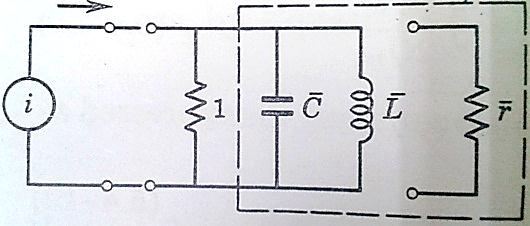 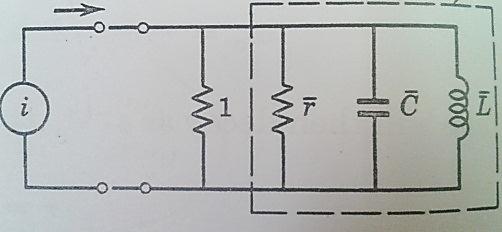 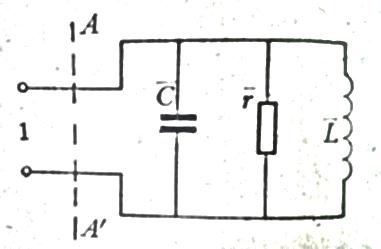 Equivalent circuit with normalized parameter(for Q0 considerations)
Equivalent circuit for Qe considerations
Equivalent circuit for QL considerations
These points can be transferred to the smith chart.
H.J. Zheng , J.Y. Zhai (IHEP, China)
ASSCA2025, IHEP
20
RF Measurement-Impedance Method
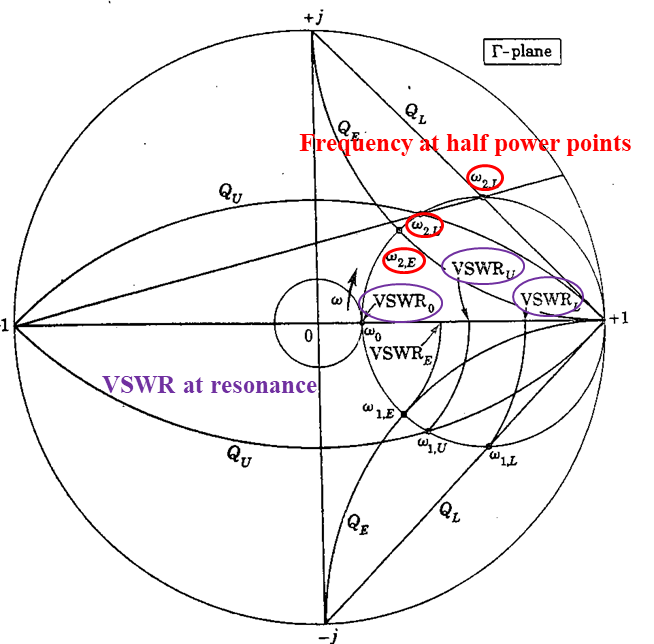 Smith chart Q-circle and half power points
H.J. Zheng , J.Y. Zhai (IHEP, China)
ASSCA2025, IHEP
21
RF Measurement-Impedance Method
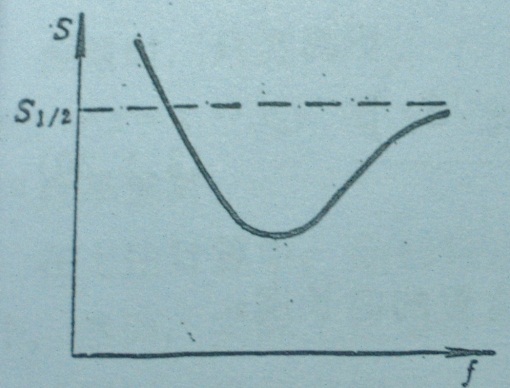 Asymmetric VSWR curve
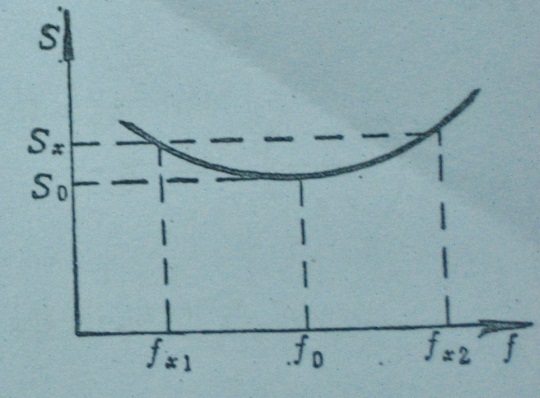 VSWR curve near the resonant frequency
H.J. Zheng , J.Y. Zhai (IHEP, China)
ASSCA2025, IHEP
22
Surface Resistance-NC Cavity
Anomalous skin effect:
Classic expression:
Dimensionless parameter:
The classical expression for surface resistance applies when αs≦0.016. When αs → ∞

ρl product is a material constant, independent of temperature, as αs ≥ 3, the normal state surface resistance is
R(∞) is the surface resistance in the extreme anomalous limit. The anomalous limit is applicable to a very good conductor, such as copper at microwave frequency and at low temperatures.
For copper: ρl=6.8×10-16Ωm2
For Nb: ρl=6.0×10-16Ωm2
Conductivity
Skin depth
RF surface resistance
For normal conductor
H.J. Zheng , J.Y. Zhai (IHEP, China)
ASSCA2025, IHEP
23
[Speaker Notes: l is mean free path]
Surface Resistance-SC Cavity
Surface resistance:
For T<Tc/2,
RBCS: BCS resistance
Rres: residual surface resistance
Rres= 5nΩ for 650 MHz 2-cell cavity
f is the rf frequency in GHz
Tc for Nb is 9.2 K
H.J. Zheng , J.Y. Zhai (IHEP, China)
ASSCA2025, IHEP
24
Electrical Conductivity for Cu and Nb
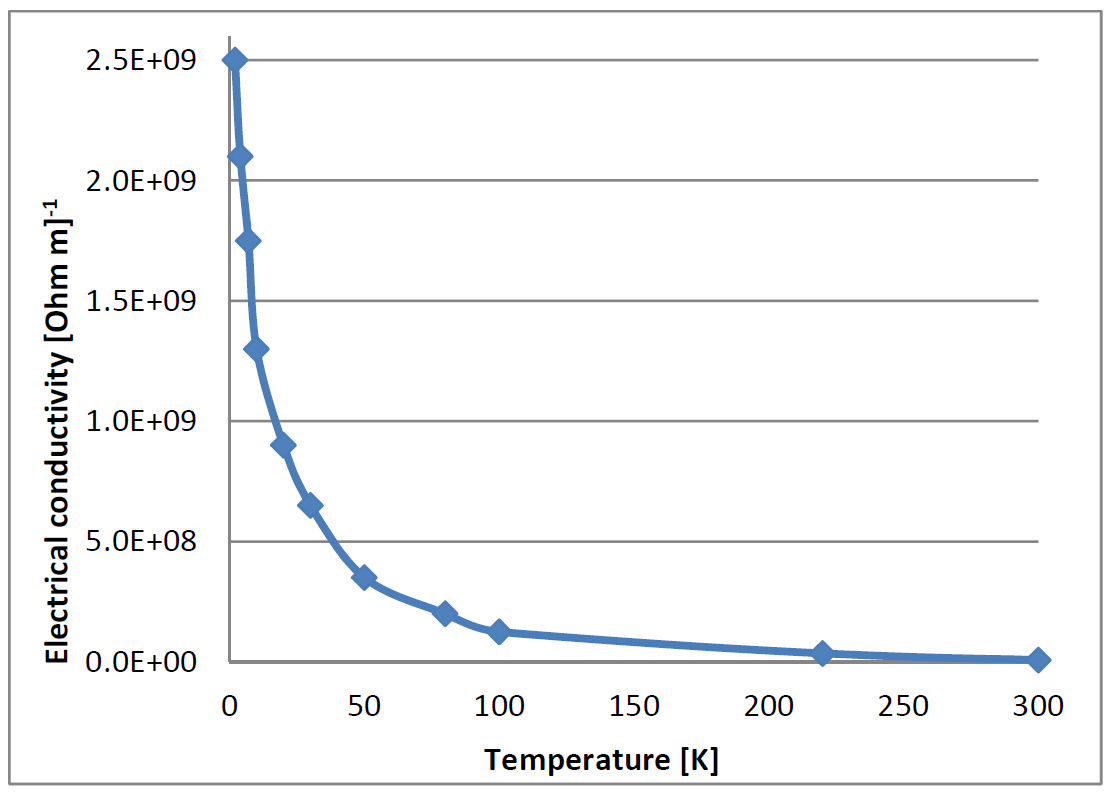 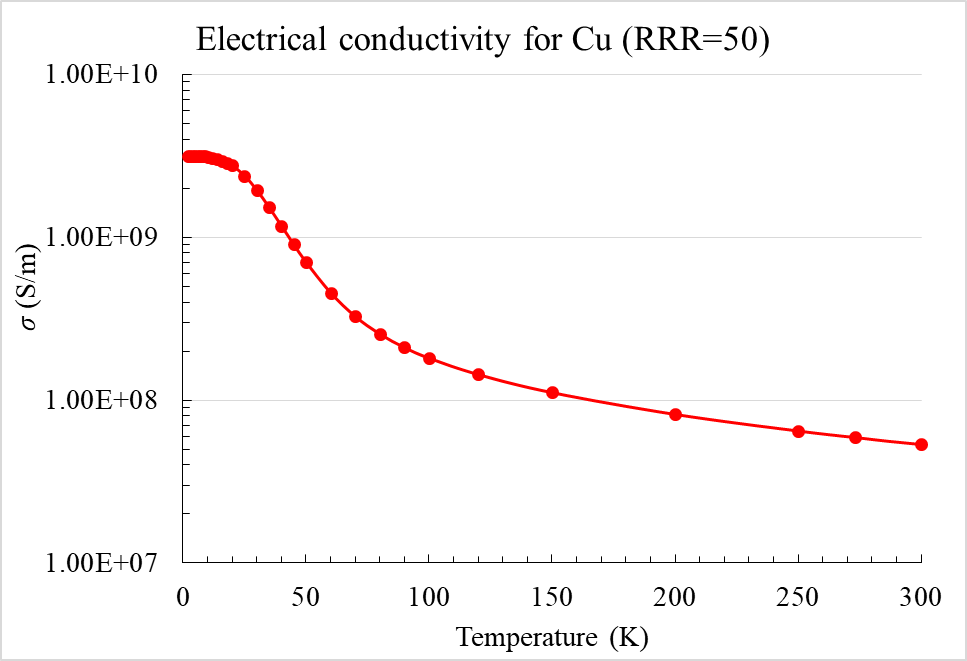 Electrical conductivity for Nb (RRR=300)
H.J. Zheng , J.Y. Zhai (IHEP, China)
ASSCA2025, IHEP
25
Cavity Quality
Quality factor
Geometry constant
G is independent of the cavity size. 
G=284Ω for 650 MHz 2-cell cavity.
R/Q=213Ω for 650 MHz 2-cell cavity.
H.J. Zheng , J.Y. Zhai (IHEP, China)
ASSCA2025, IHEP
26